111-2多元選修暨彈性學習選課說明會
新竹市私立曙光女子高級中學111學年度第2學期
多元選修暨彈性課程開課說明會
普二：112年1月06日(星期五)，14:05-14:55
普三：112年1月17日(星期二)，07:25-07:55
職二：112年1月06日(星期五)，14:05-14:55
職三：112年1月06日(星期五)，14:05-14:55
普一：112年1月06日(星期五)，14:05-14:55
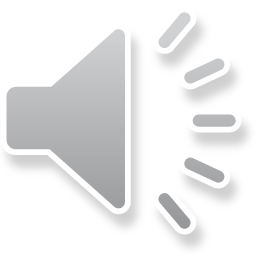 ‹#›
111-2多元選修暨彈性學習選課說明會
各年段應選課程門數一覽
備註1：本土語言、第二外語，選1次，上1學年。
備註2：普一自主學習(圖書組)、職二自主學習(實研組)另外擇期辦理說明會。
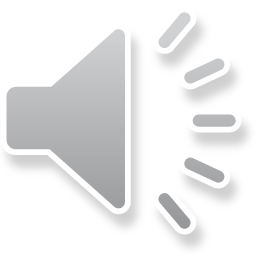 ‹#›
111-2多元選修暨彈性學習選課說明會
普一多元選修課程一覽(應選一門)
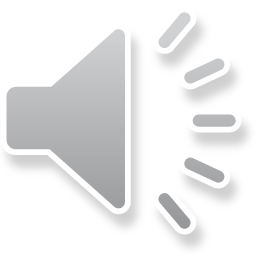 ‹#›
111-2多元選修暨彈性學習選課說明會
普三多元選修課程一覽(應選一門)
備註：已修過之課程不得重複選修。
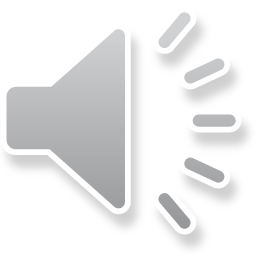 ‹#›
111-2多元選修暨彈性學習選課說明會
普二彈性課程一覽(應選兩門)
備註1：同科目補強、充實不得同時選
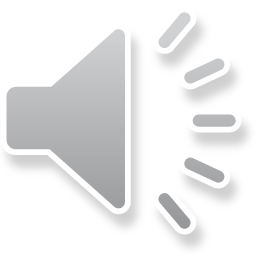 ‹#›
111-2多元選修暨彈性學習選課說明會
普三彈性課程一覽(文組兩門，理組一門)
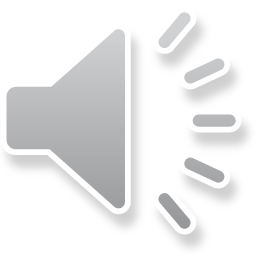 ‹#›
111-2多元選修暨彈性學習選課說明會
職二彈性課程一覽(應選兩門)
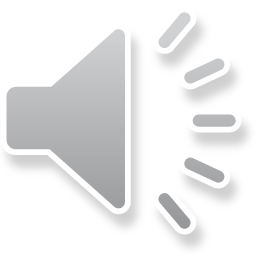 ‹#›
111-2多元選修暨彈性學習選課說明會
職三彈性課程一覽(應選兩門)
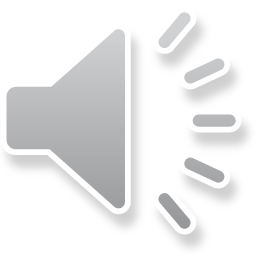 ‹#›
1/06
111-2多元選修暨彈性學習選課說明會
開課說明會
開課行事曆
1/9-1/13
開課預選(非正式選課)
1/18-2/8
線上觀看開課說明
各項選課表單、課程介紹影片等資料即日起公告學校首頁，請自行參閱
1/18-2/8
正式選課(線上選投)
2/14
公告選課名單
2/14-2/27
加退選週
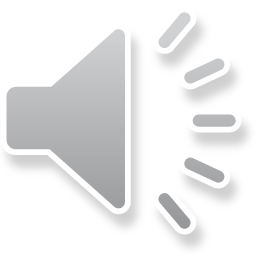 ‹#›
111-1多元選修暨彈性學習選課說明會
課程選課人數未達12人將不開課
多元選修選課注意事項
每人請選投三個不同的志願序
三個志願序選同一個不會提高錄取率
如各課程選投超過預定人數將由教務處統一抽籤
逾時未投將由教務處統一分發不得異議，請注意自己的權益
選投後欲修改可於時間內用學校帳號登入選課表單修改
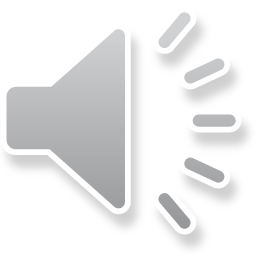 ‹#›
111-2多元選修暨彈性學習選課說明會
課程選課人數未達12人將不開課
彈性學習選課注意事項
各課程選投超過50人將請授課老師設定選課門檻與修課名單
如不選課可於2/10前至教務處申請完成「線上自學」
逾時未投將由教務處統一分發不得異議，請注意自己的權益
選投後欲修改可於時間內用學校帳號登入選課表單修改
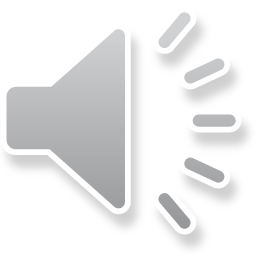 ‹#›
111-2多元選修暨彈性學習選課說明會
很重要！很重要！很重要！
請維護個人權益，勿寫錯個人基本資料（學號、班級、座號等），如有調班也請務必更正，否則處以愛校「2小時」！
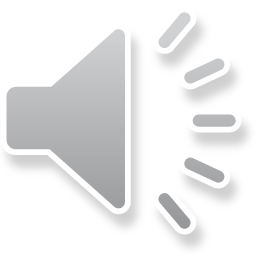 ‹#›
因材網、學習拍
111-1多元選修暨彈性學習選課說明會
以未開課之學科或大學先修課程為主。
線上自主學習申請須知
交大Ewant育網
其他需有該科老師認證
本校認可之線上自學平台
選2節請分開填寫不同申請單。
均一教育平台
申請注意事項
臺北酷課雲、CoolEnglish
填寫申請單、擬定18週學習計畫、繳交相關附件。
升學王、Pagamo
如課程衍生相關費用需自理，需事先完成繳費。
TutorABC
多益、托福官方線上課程
課程期間需填寫自主學習日誌，課程結束需繳交成果海報。
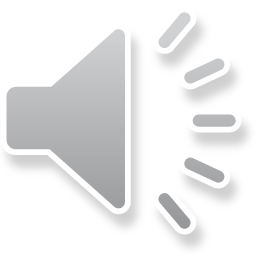 ‹#›
111-2多元選修暨彈性學習選課說明會
請在7/31以前繳交111-2線上自學成果，否則不受理申請112-1線上自學。
其他很重要事項提醒
申請線上自學請至教務處填寫紙本線上自學申請單，並繳交相關附件。
加退選每人多元或彈性只限申請一次，請務必謹慎思考，多善用課諮資源。
加退選申請單請務必填寫正確，課程名稱有誤，方格未塗黑教務處不予受理。
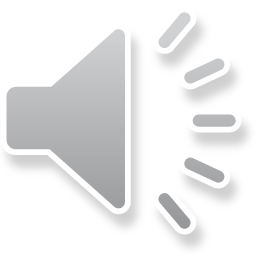 ‹#›
111-2多元選修暨彈性學習選課說明會
新竹市私立曙光女子高級中學111學年度第2學期
多元選修暨彈性學習課程選課
準備好了嗎？
祝福各位順利選到自己心中理想課程！

接下來請觀賞各課程介紹影片
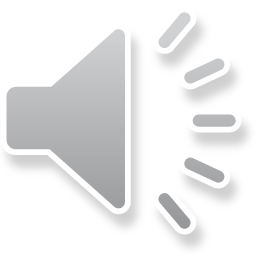 ‹#›